EUROPIEN DAY 	

			OF LANGUAGES
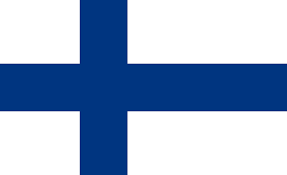 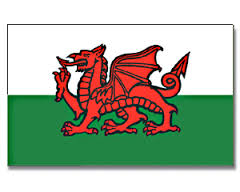 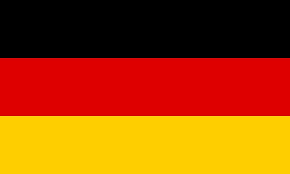 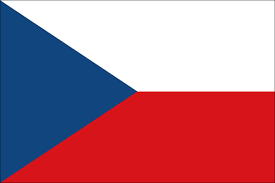 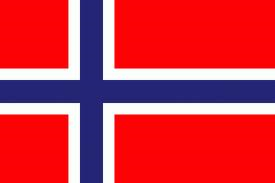 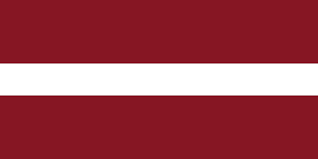 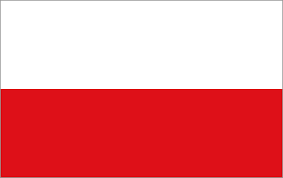 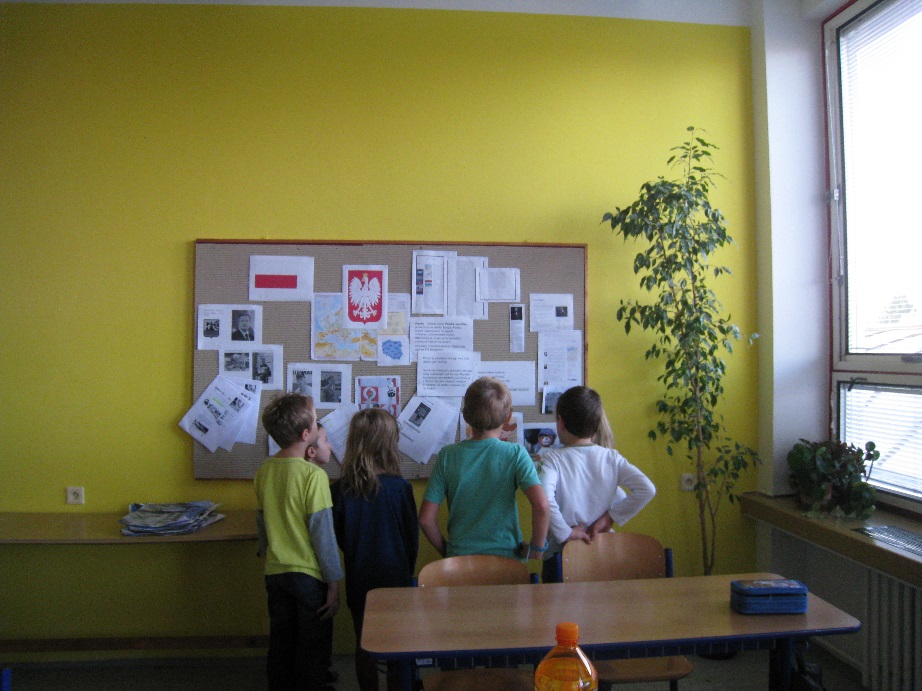 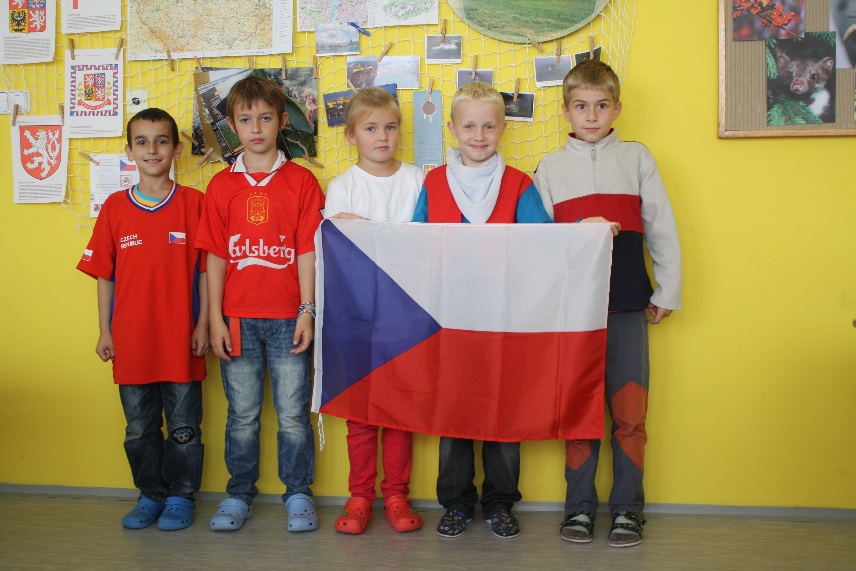 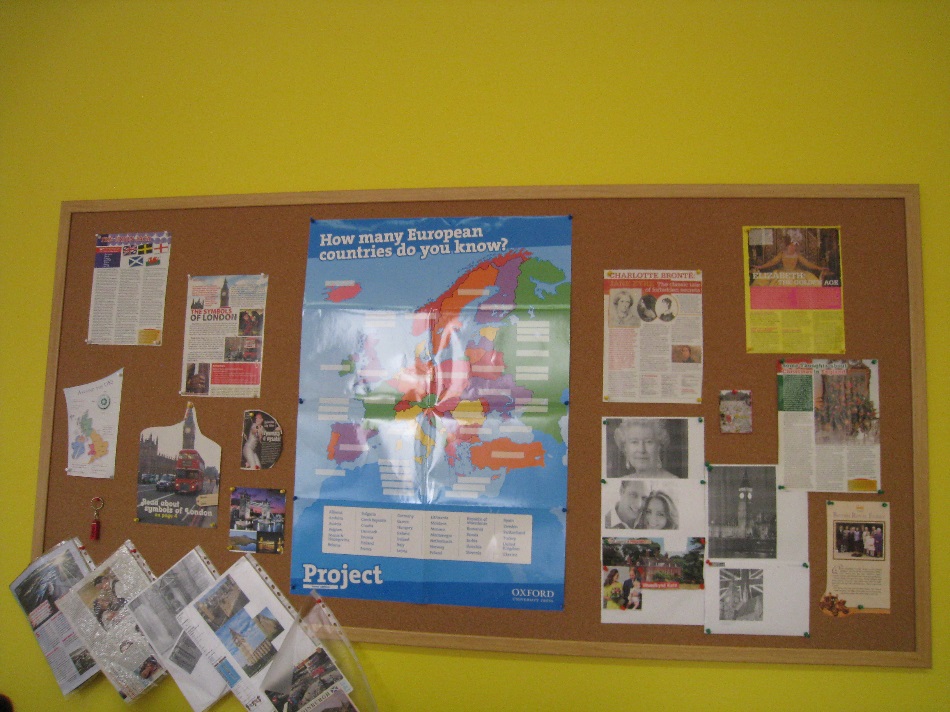 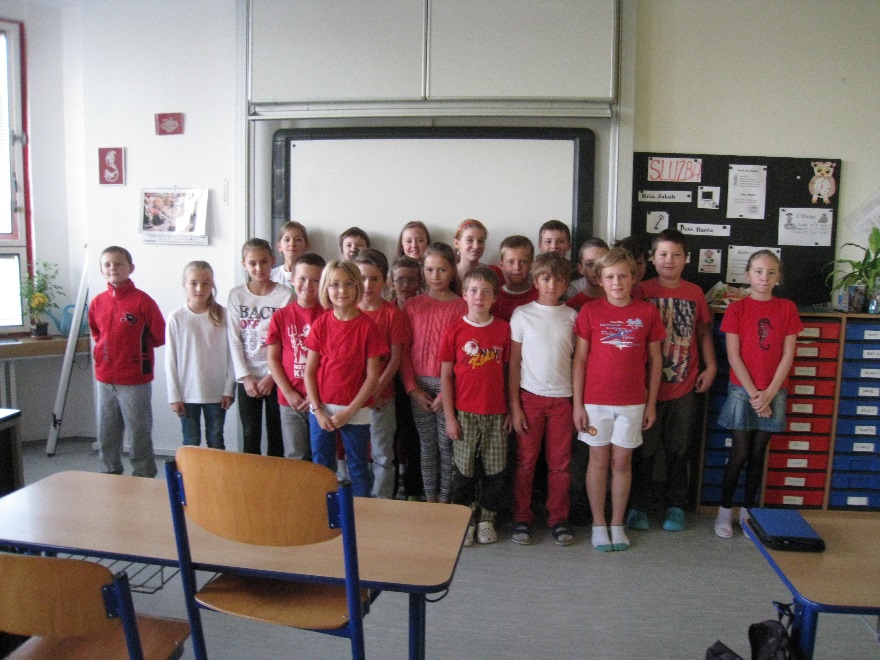 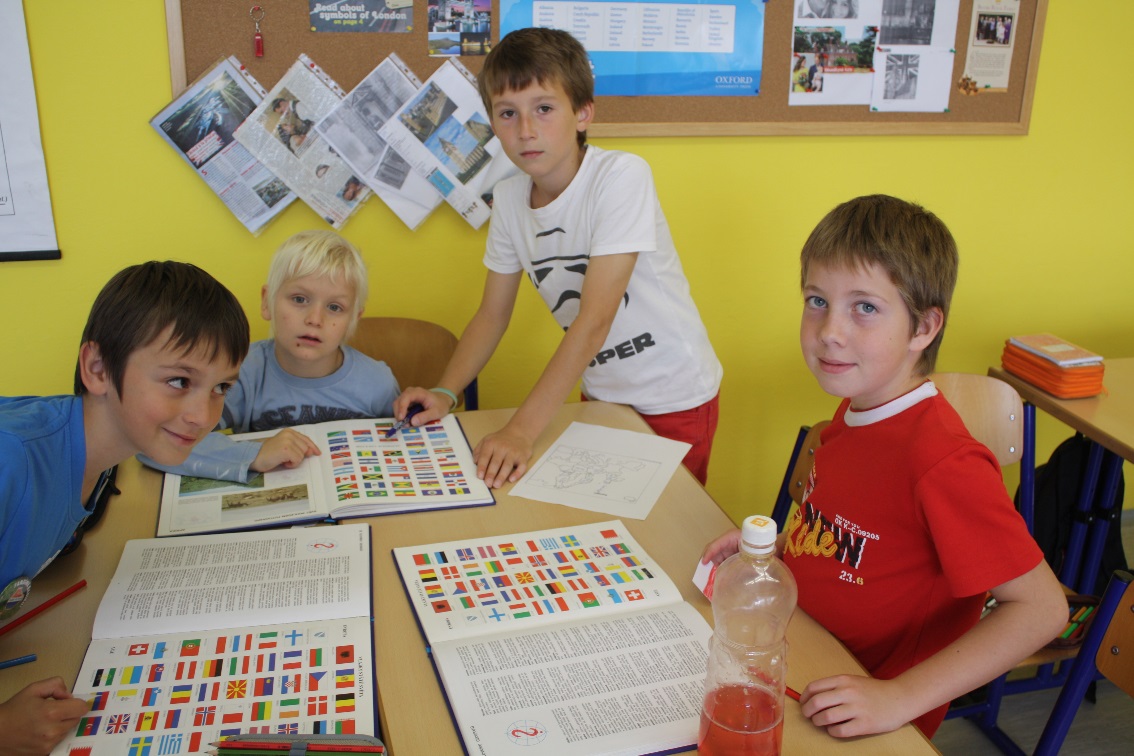 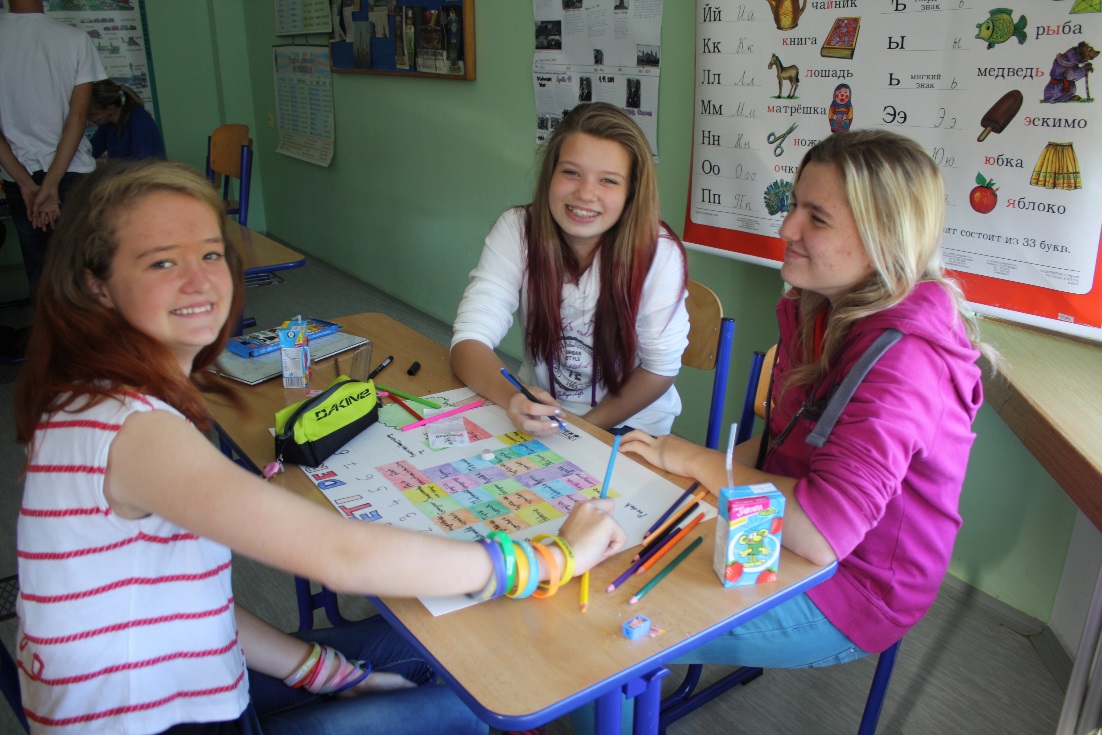 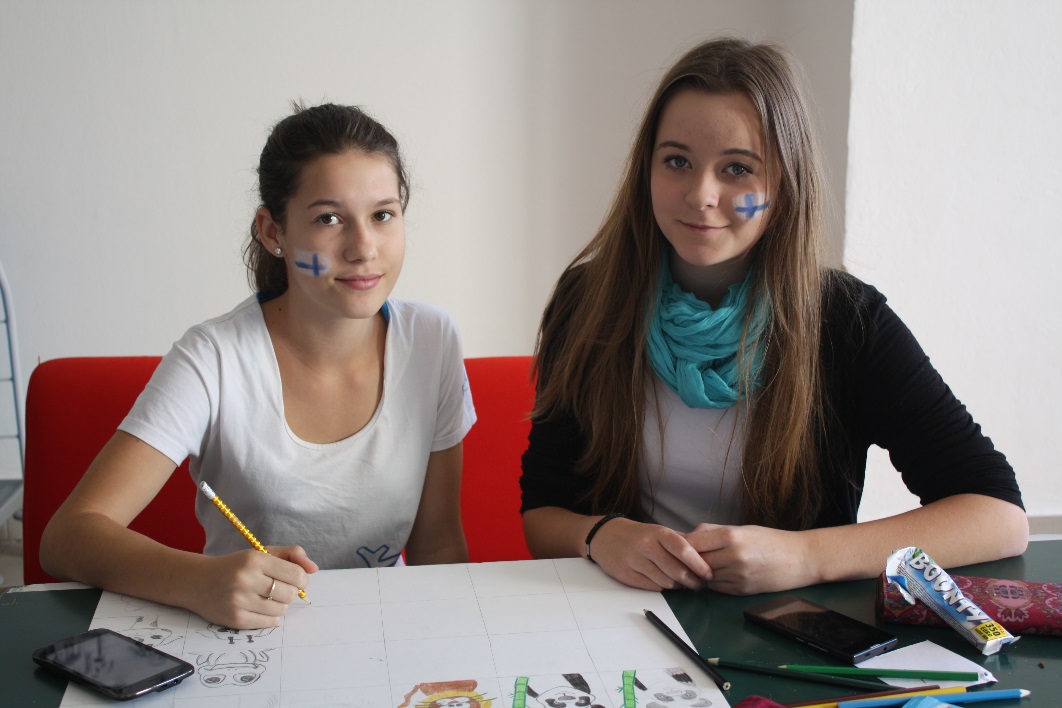 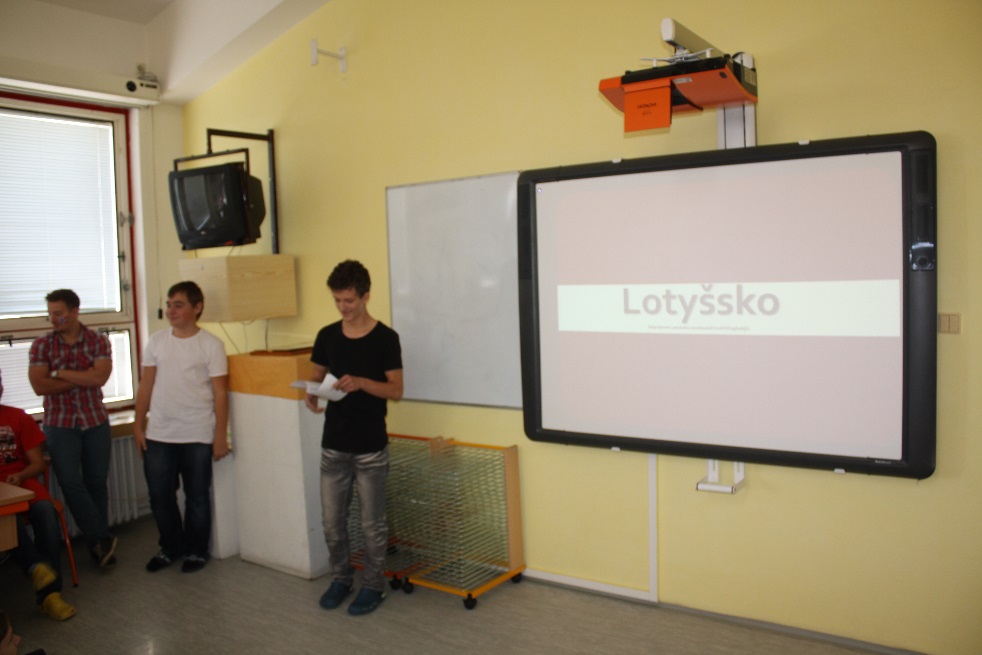 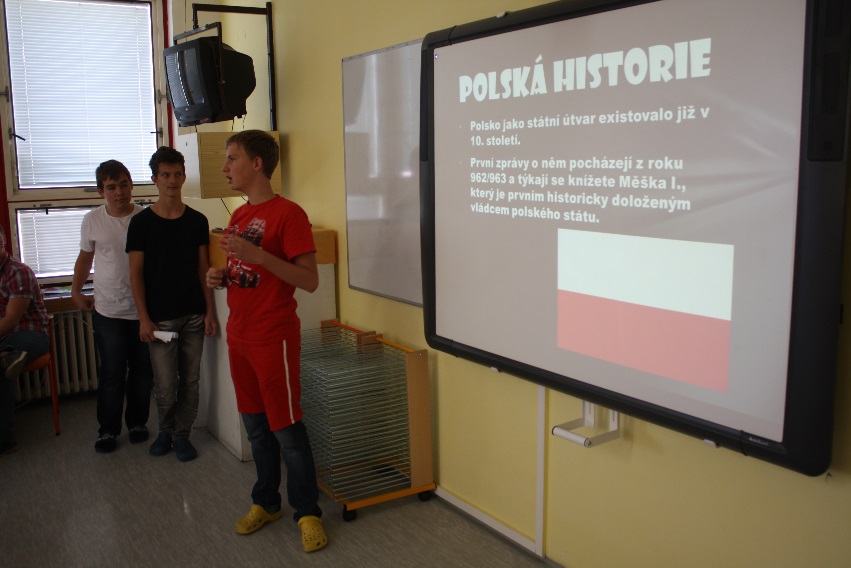 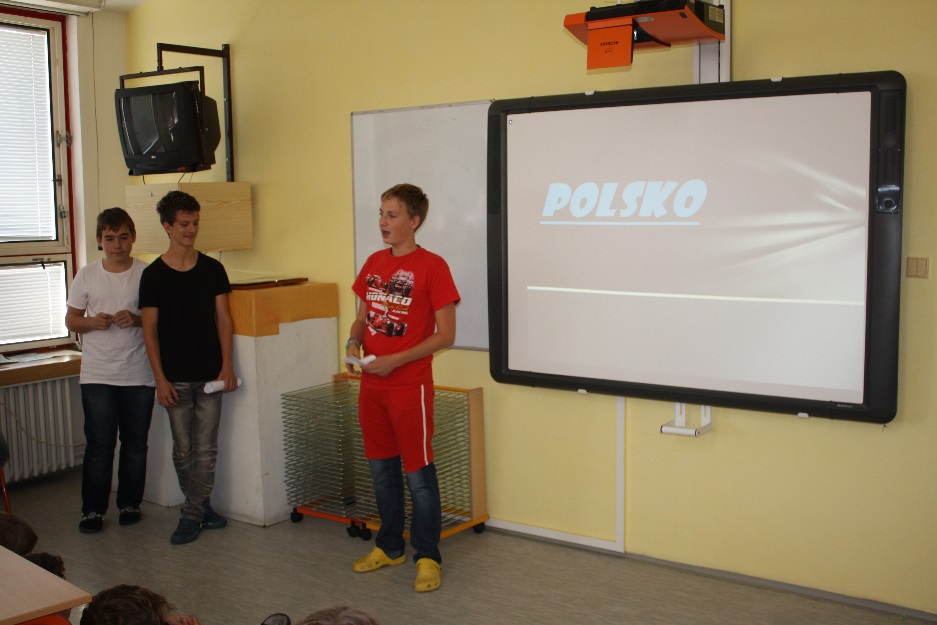 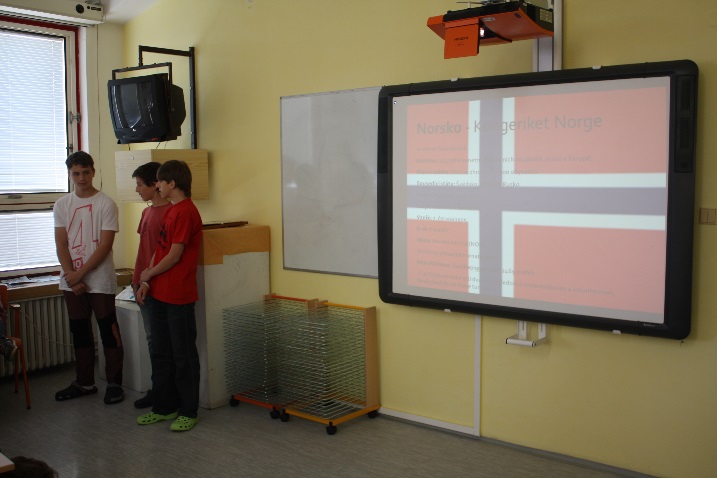 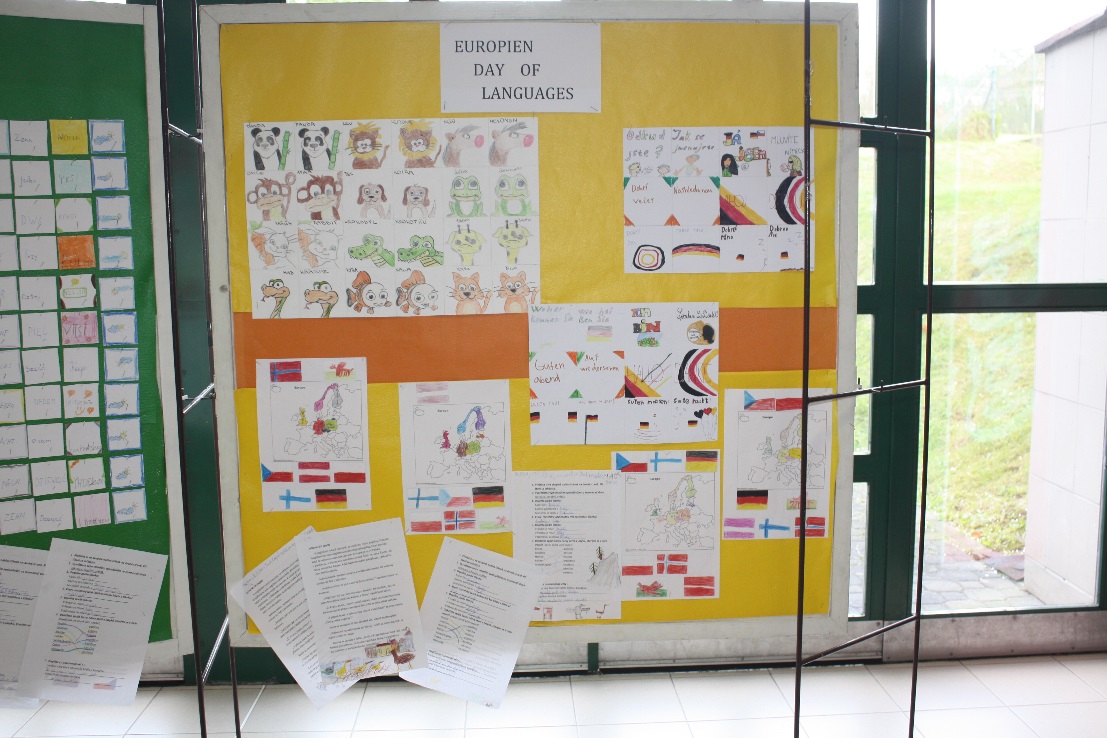 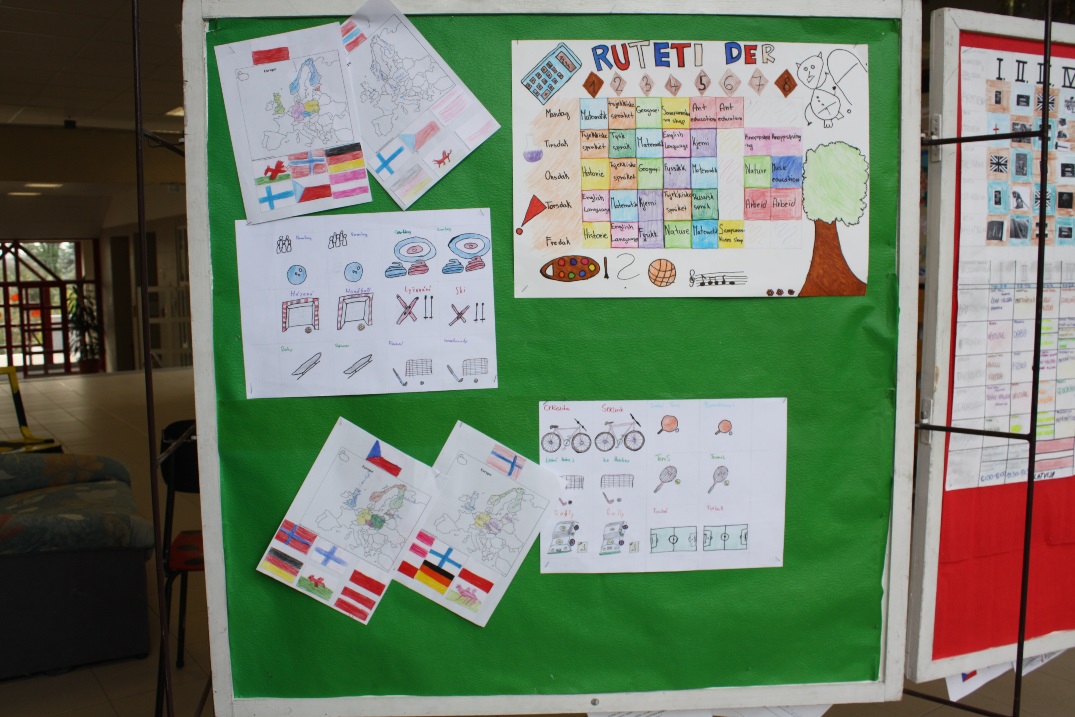 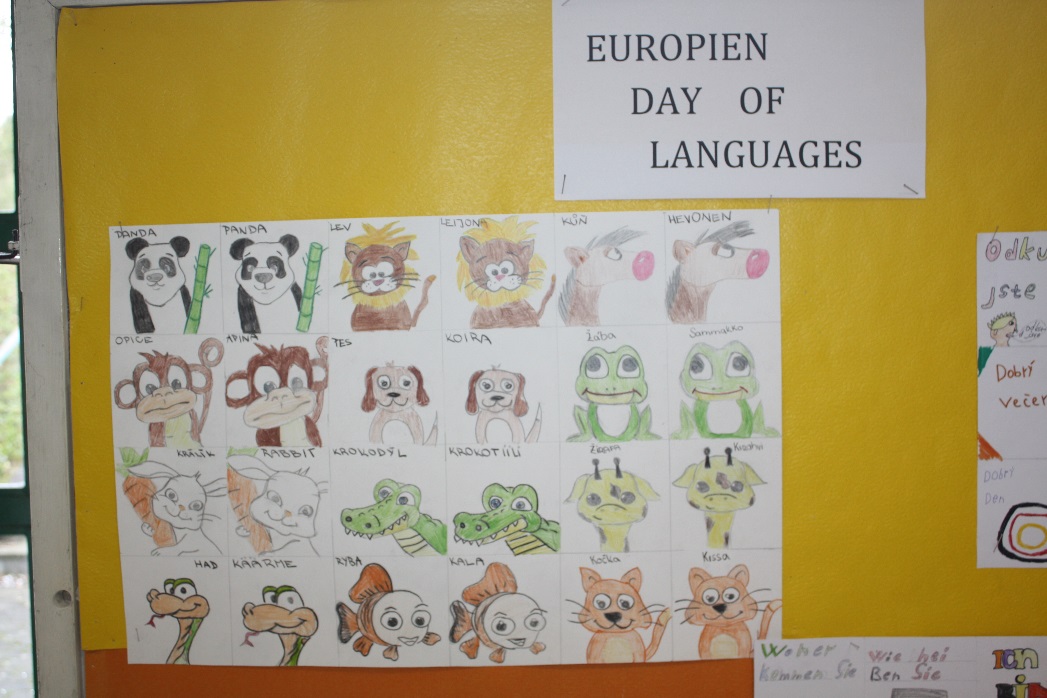 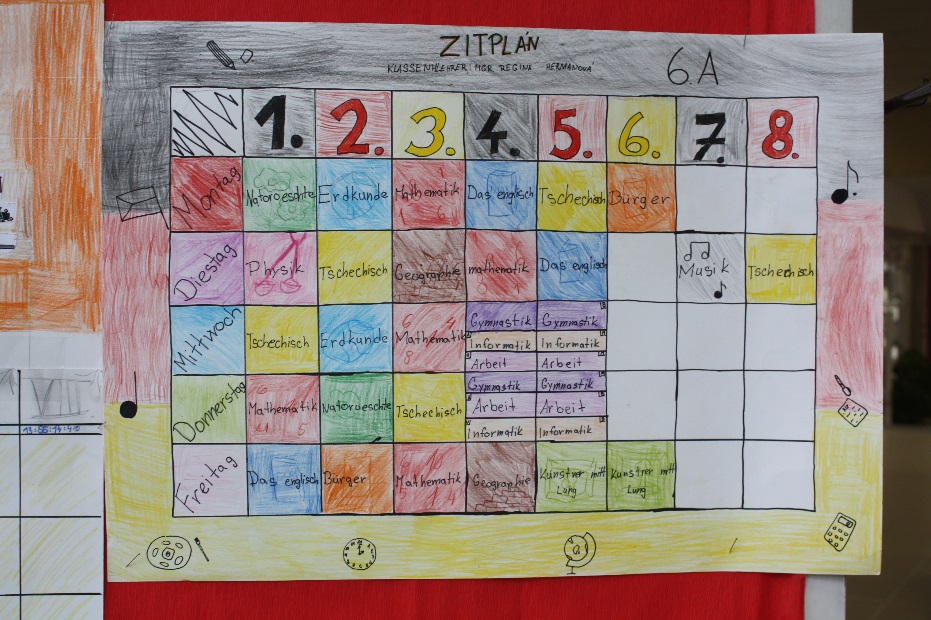 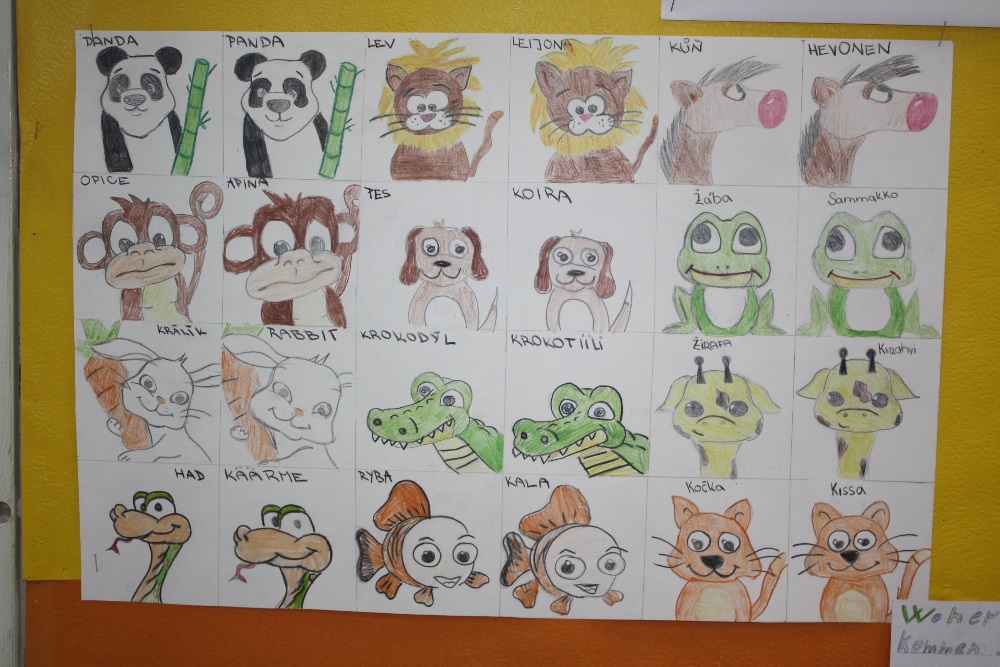 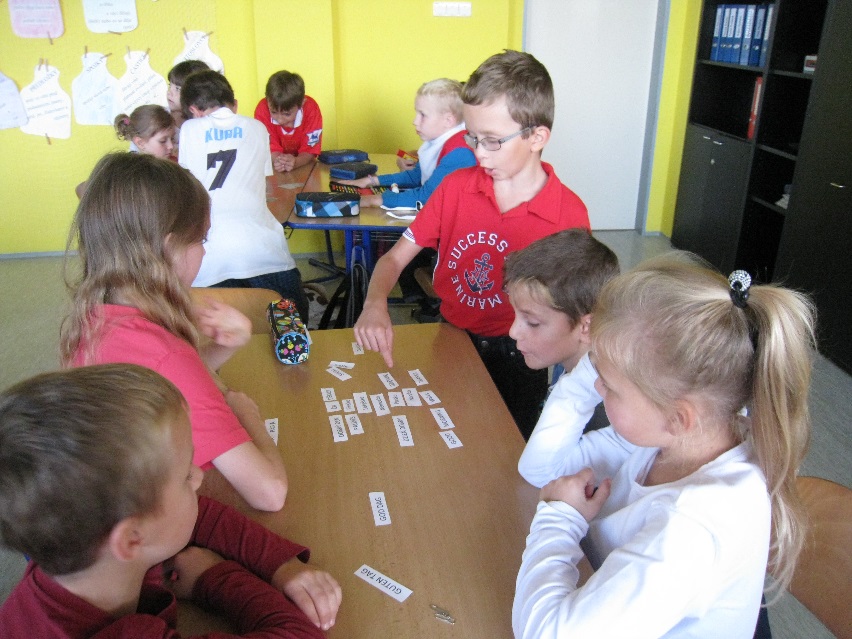 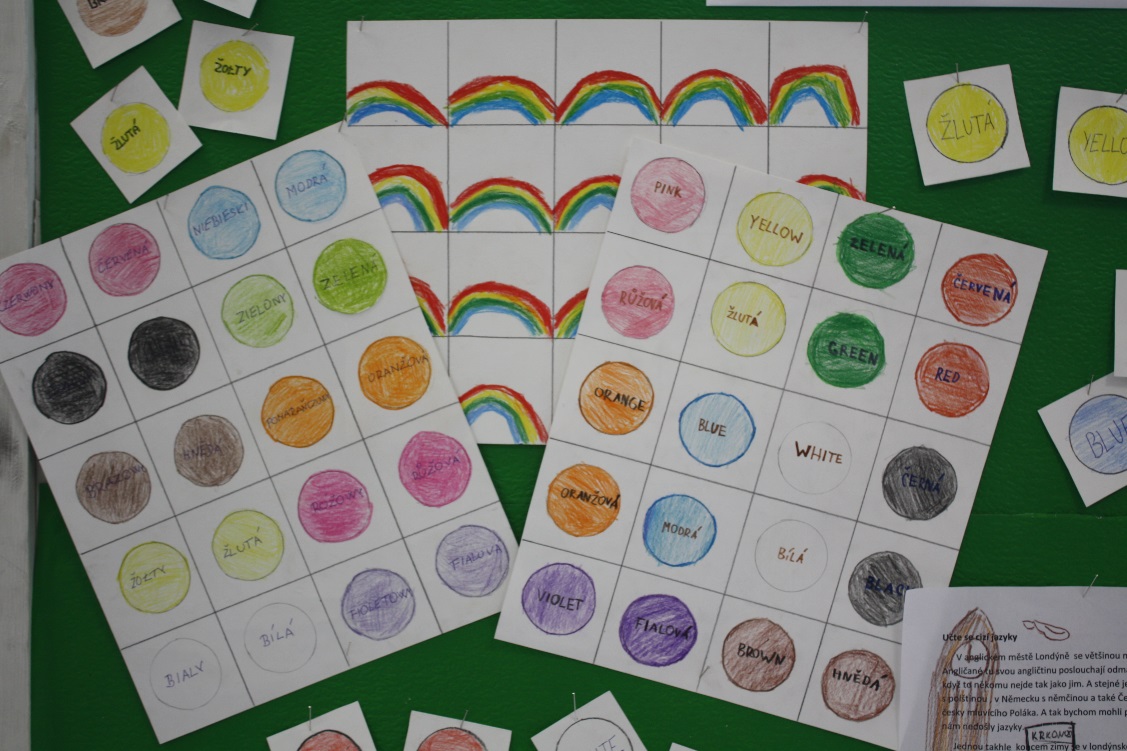 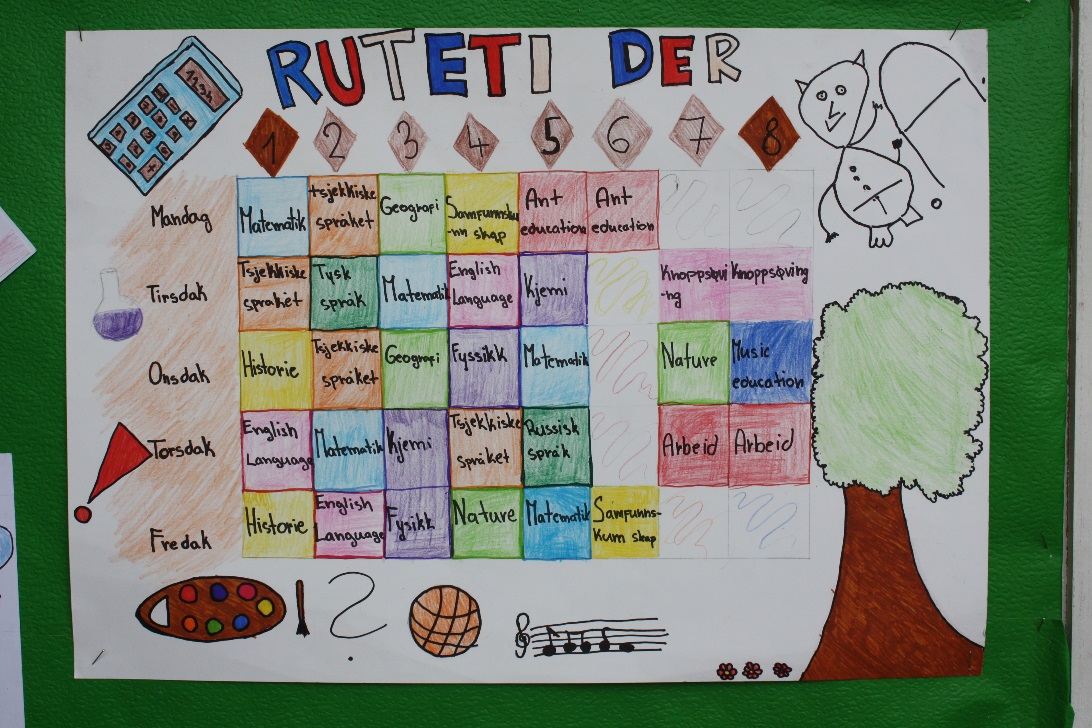 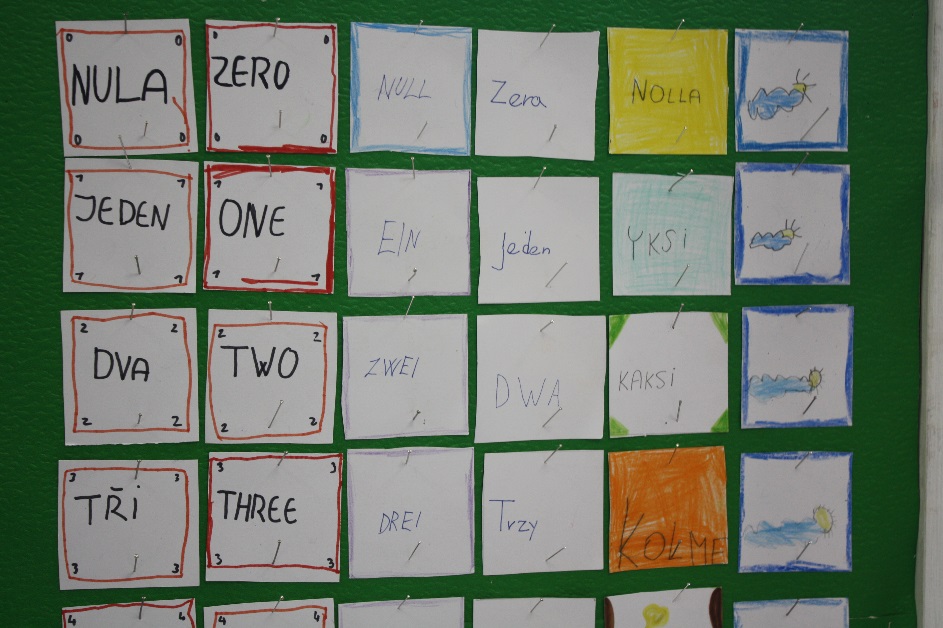